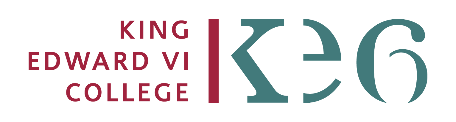 Resources can be found on… 
Teams Chat, Teams Group, YouTube, Course Text Book, T&T company websites
Ongoing Independent Learning: Travel & Tourism (coursework units – Marketing, Visitor Attractions)
Stage 3:
Assess
Stage 4:
Review
Stage 1:
Consolidate
Stage 2:
Learn
Summarise class notes, highlighting areas in which you need extra reading
Practise report formatting – title page, contents page.
Before submission of assignment, check spelling and grammar and properly proof read.
Review notes and session handouts completed during sessions
Complete research tasks set each week.
Prepare to participate in sessions using Travel & Tourism examples from current affairs, the news, TV adverts etc.
Read upcoming assignment briefs to be familiar with content you need to understand and criteria you need to achieve
Use the assignment brief  to review assessment criteria progress. Also  review tutor feedback on criteria not yet achieved
Review resources available on Microsoft Teams and elsewhere as directed
Complete coursework tasks using resources on Teams and independent research on internet
Check understanding with teacher and improve work for resubmission as directed.
Plan your assignment using the given assignment brief and be prepared to use during the lesson AND AT HOME.
Engagement with Learning Score…
Boost your number to have the best chance to boost your grade
If you attend lessons and complete the activities set, you are meeting the basic expectations at college, but you are unlikely to meet your minimum target grade
1
4
3
If you complete stages 1-3, you are more likely to be moving towards your aspirational grade
If you complete stages 1-4, you are giving yourself the best chance of meeting your aspirational grade
2
If you complete stages 1 and 2 only, you are unlikely to meet your aspirational grade